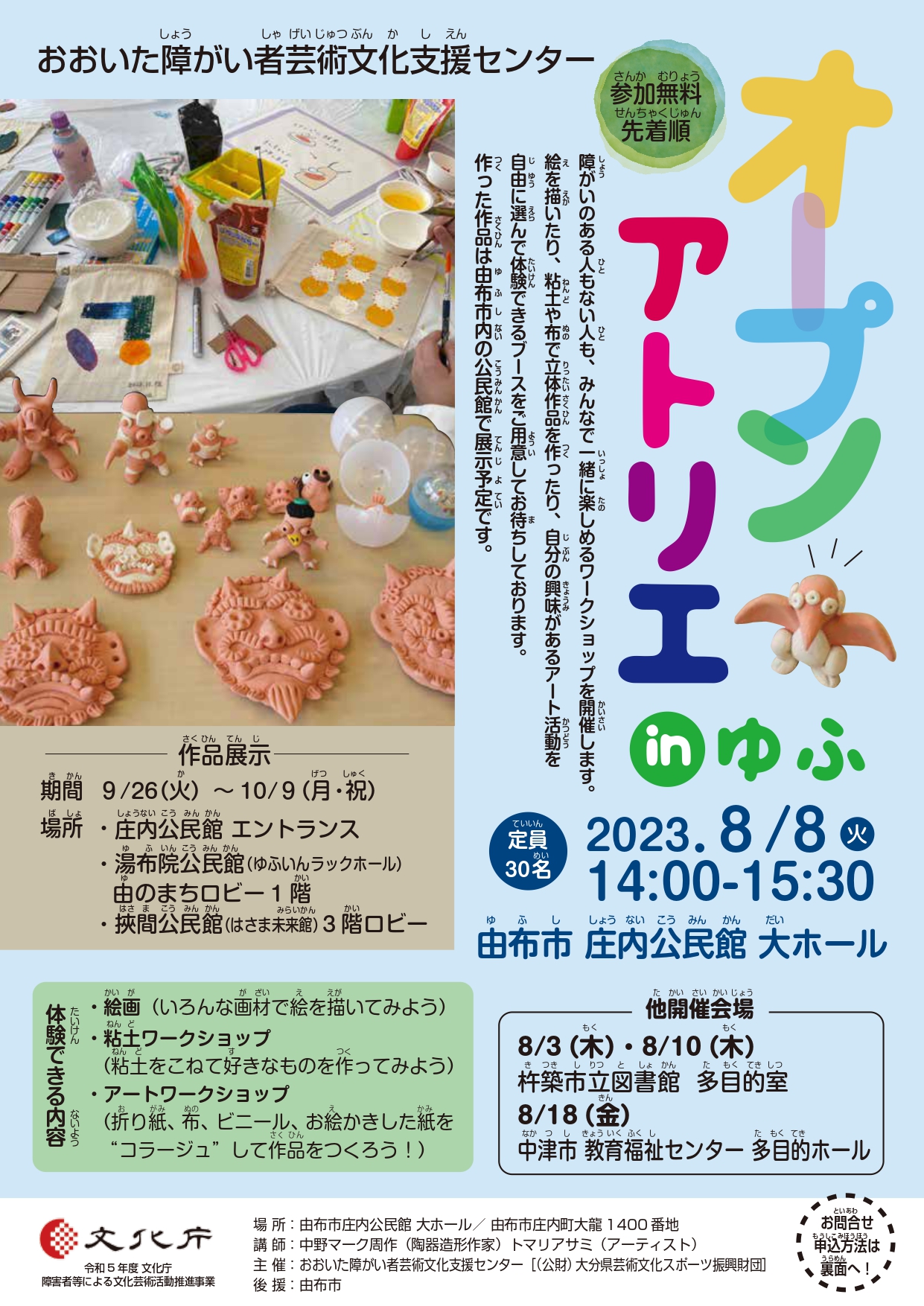 満員御礼